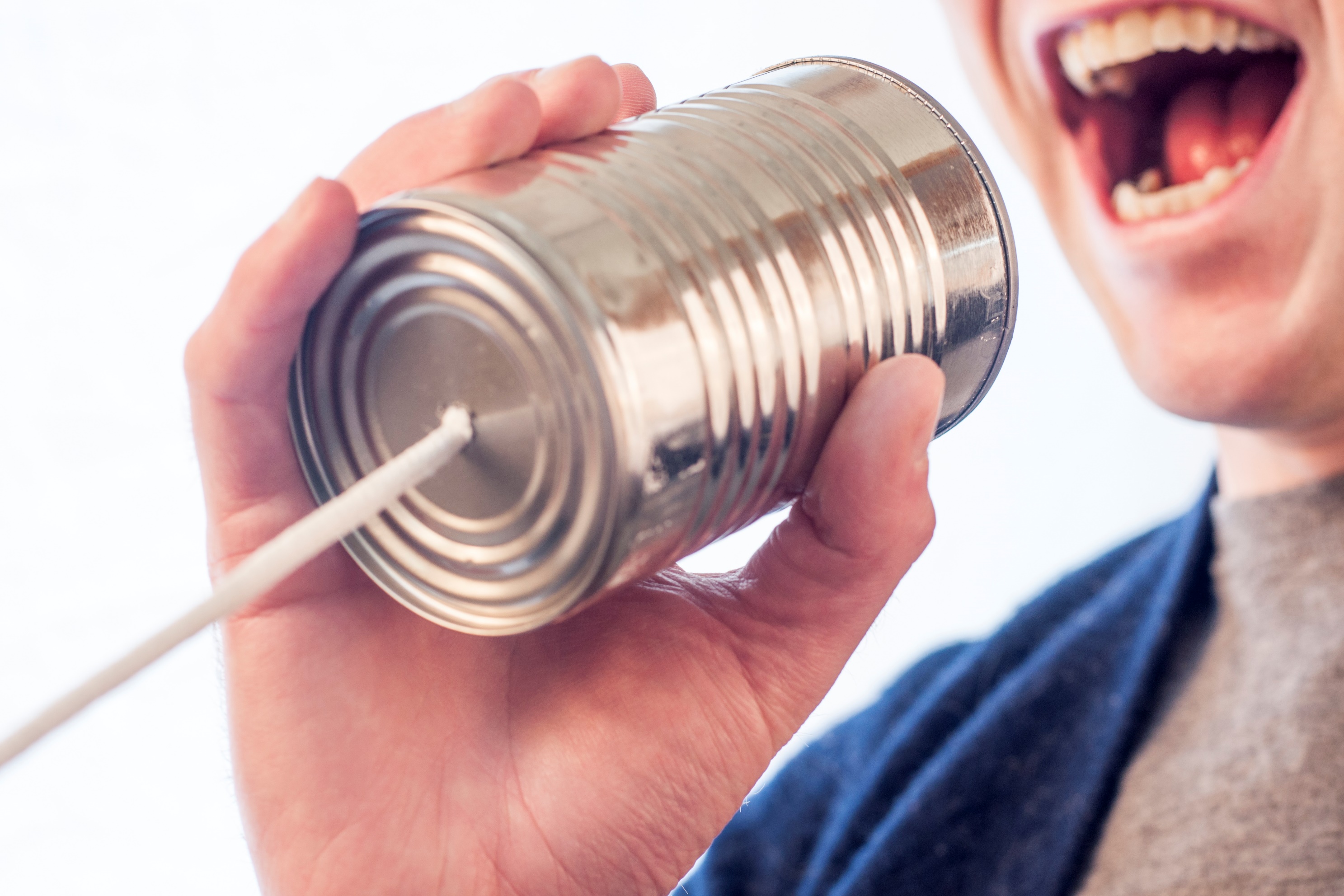 Chapter 2 
Transactional Model of Communication
Exploring Public Speaking (HACC Edition, 2021)
Chapter  2 Overview
2.1 Model of Communication
2.2 Elements of Communication Process
Models of Communication
Models of Communication
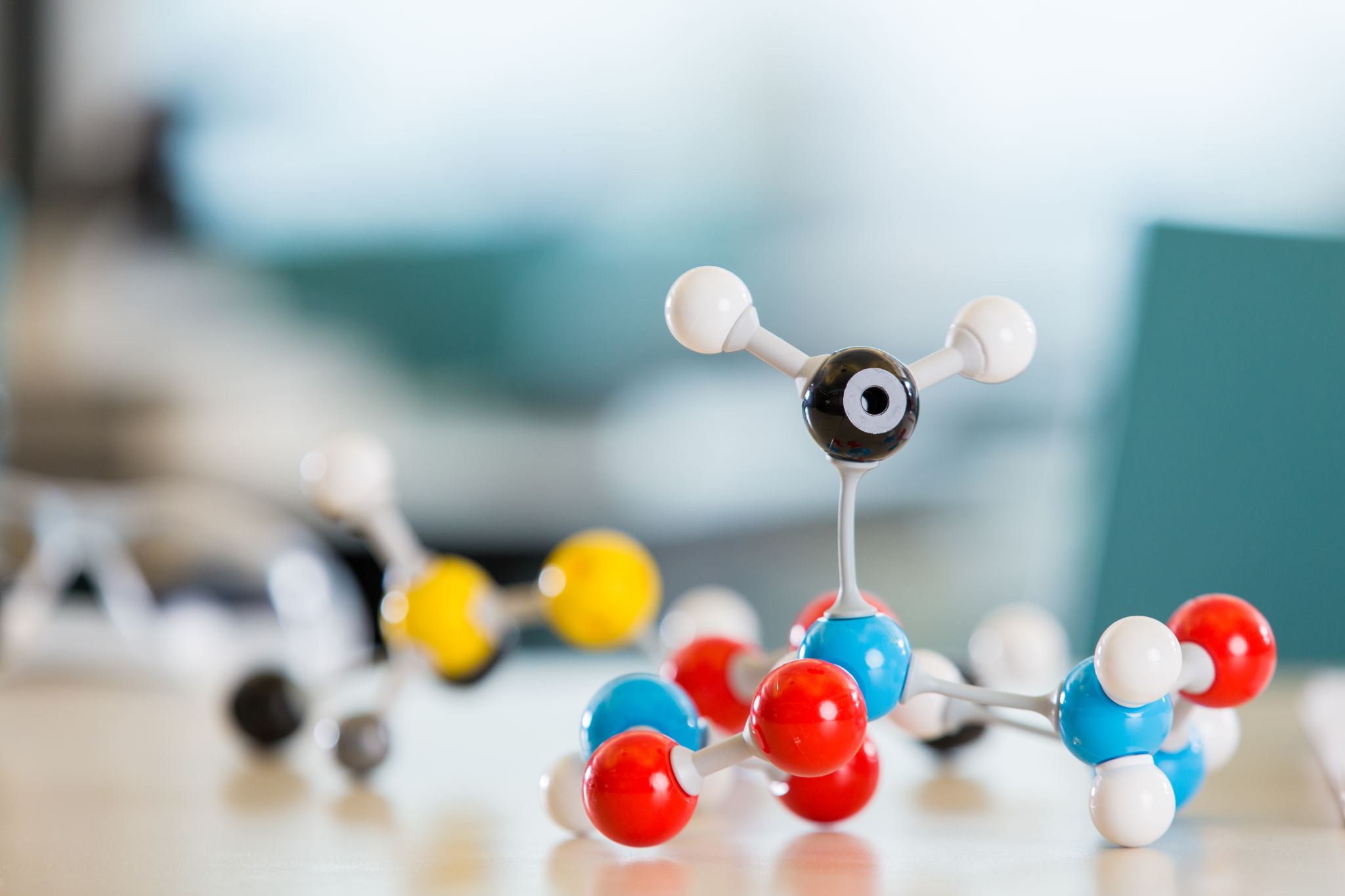 2.1
Linear Model of Communication
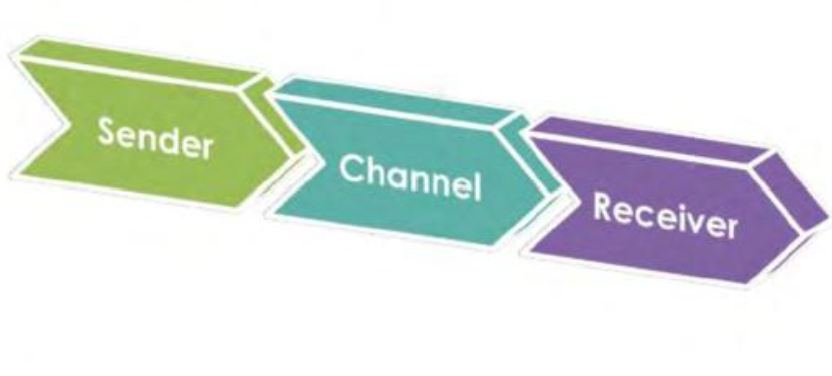 Sender—person who is speaking
Channel—apparatus for carrying the message
Receiver—person who picks up the message
Transactional Model of Communication
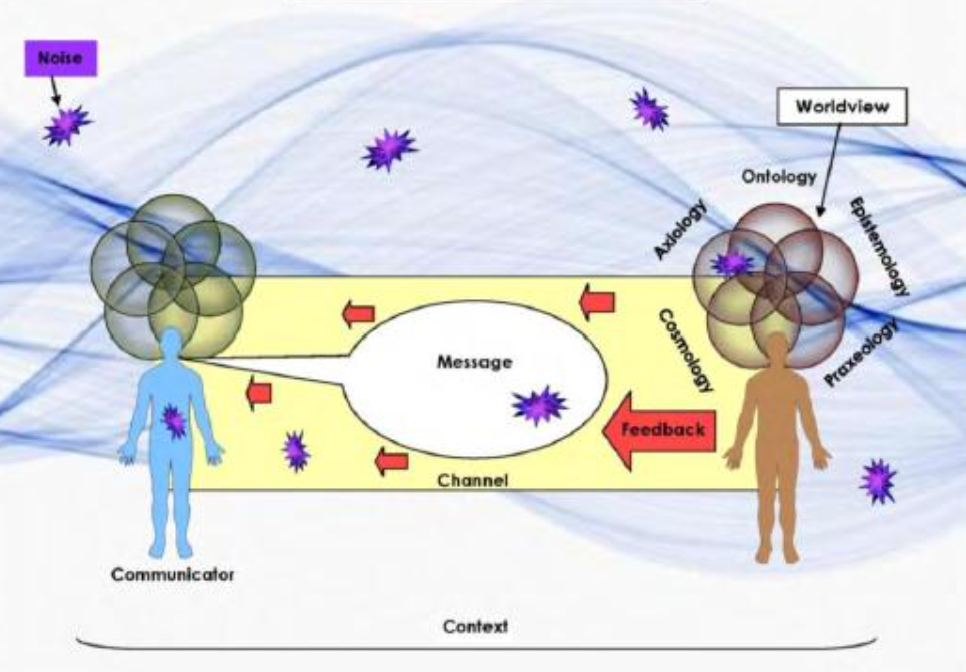 Ongoing and circular process
Interdependent Processes/Components
Encoding
Decoding
Communicator
Message
Channel
Noise
Elements of Communication Process
Elements of Communication
Process
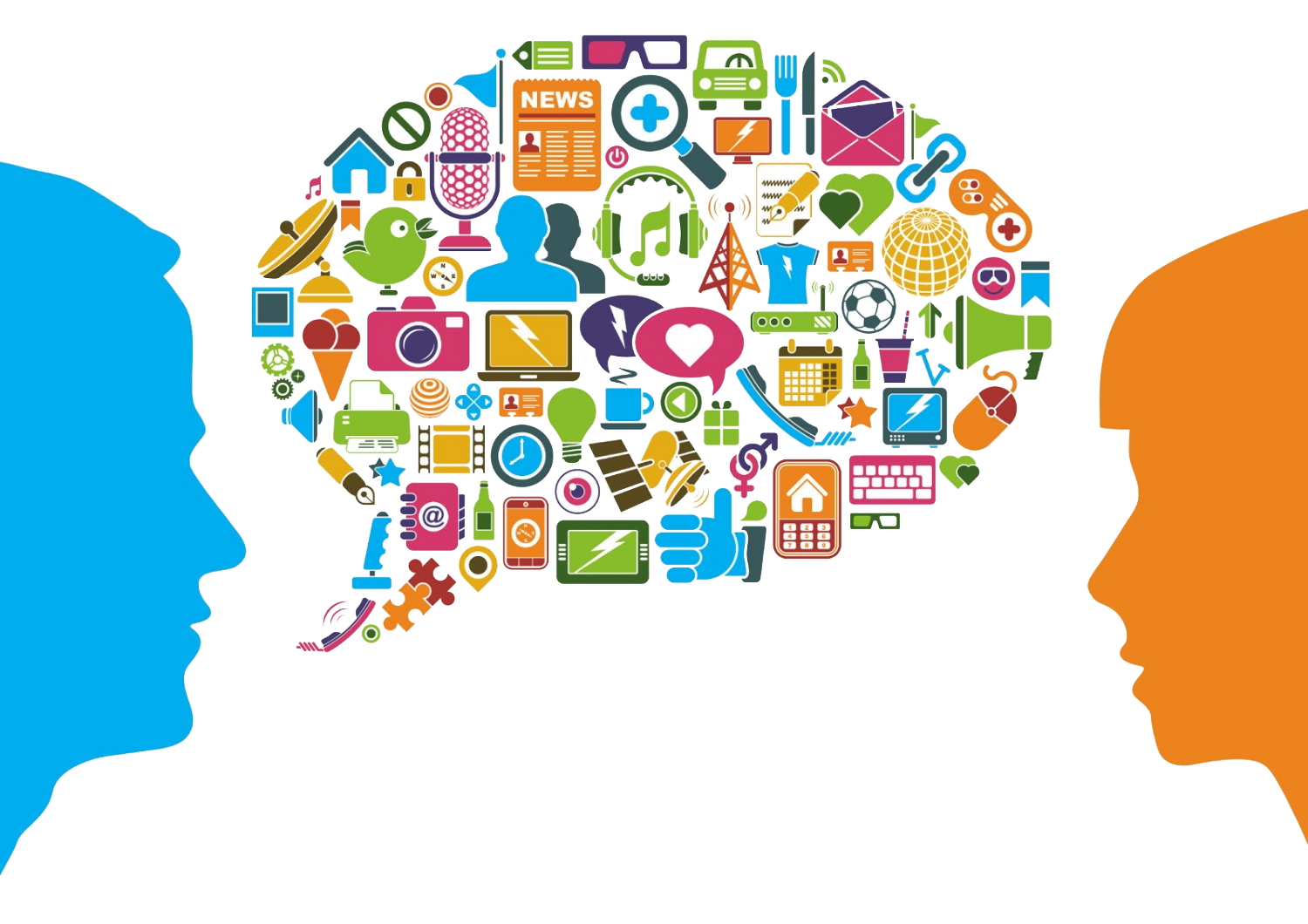 This Photo by Unknown Author is licensed under CC BY-NC
2.2
Process of taking an idea and putting it into words, then speaking them
Encoding
Elements of Communication
Taking words and turning them into mental images (reverse of encoding)
Decoding
Elements of Communication
All the people in the interaction or speech setting
The information we gain is known as feedback.
Communicator
Elements of Communication
Involves verbal and nonverbal communication
Can be intentional or unintentional
Message
Elements of Communication
The means by which the message travels
Face-to-face, online, phone, etc.
Channel
Elements of Communication
Anything that interferes with the message:
Psychological
Physical
Cultural
Noise
Elements of Communication
Overall framework through which a person thinks about the world and interacts with it
Worldview
Elements of Communication
Where the interaction takes place and the relationship between the communicators
Context
Elements of Communication
Chapter  2 Review
2.1 Model of Communication
2.2 Elements of Communication Process